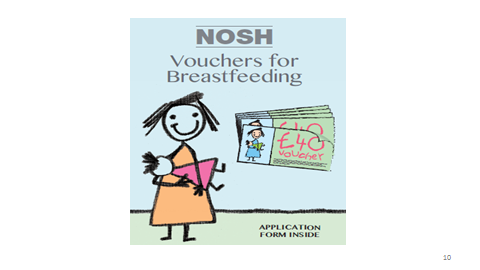 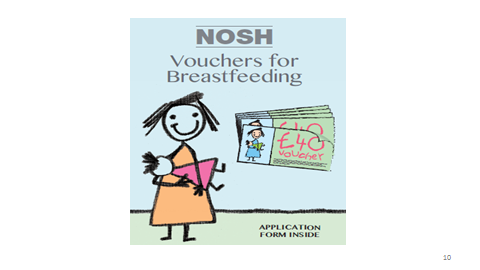 £x?
Valuing Breastfeeding in the UK
Clare Relton



Friday 9th November 2018
Belfast, NI
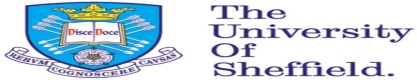 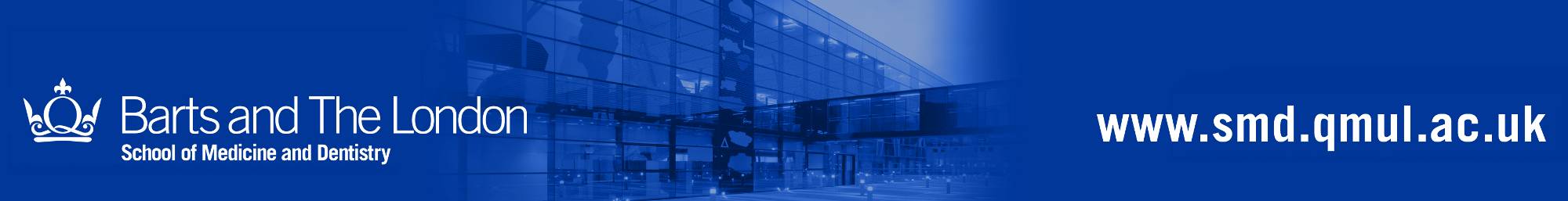 1
[Speaker Notes: 950am – 45 mins - 
99 BFN breastfeeding support volunteers 20 HCPs - doctors, doulahs lactation consultants 24 other volunteer peer support workers 31 speakers, presenters
Talk about  their role in NOSH]
Outline
The NOSH Project
What we know now
What next
Your views
2
UK breastfeeding rates
Major public health challenge
‘Emergent property’ of multiple complex interacting systems – food, social, health, employment, taxation, legal 
Multiple actors & perspectives
Research needed to identify interventions to contribute to reshaping this complex system in a positive way
3
[Speaker Notes: Complex systems – outcomes of a multitude of interdependent elements within a connected whole. These elements affect each in sometimes subtle ways with changes potentially reverbaerating throughout the system. A complex systems approach uses a broad spectrum of methods to design implement and evaluate interventions for changing these systems to improve public health.
Complex systems are defined by several properties including emergence, feedback and adaptation
The low BF rates in the UK can be conceptualised as an emergent property of the food, employment, transport, economic and other systems that shape the way we feed our infants.]
The beginning
4
[Speaker Notes: Started off in obesity research….. Looking for interventions to improve obesity levels]
Soft drinks industry levy
£s to create positive change in obesity system
Aim to prompt industry to reformulate sugar content
Trigger multiple reactions by stakeholders (positively impact on diet and health)
5
[Speaker Notes: How to evaluate soft drinks industry levy.
https://www.thelancet.com/journals/lancet/article/PIIS0140-6736(17)31267-9/fulltext

Concept mapping workshop – initial system map (representation from academia, PH profs, govt, civil society & industry)
Data sources identified to allow measurement of effects across a range of domains using ITS analyses, including price, formulation, purchases, consumption, preferences, diet and health.
Qualitative enquiry, incl analysis of public media, and professional discourses to further illuminate reported changes.
Triangulation between data sources to create a consistent interpretation and conclusions about the impacts of the soft drinks industry levy, thus strengthening causal inferences.

Harry Rutter et al, Lancet 2017]
The beginning
6
[Speaker Notes: What is the first meal?
Social patterning by SEC and SEP (socio-economic positioning) 
“I feed my baby normal milk”
“Mothers should breastfeed”]
We know…..
July 2013 - Duchess of Cambridge decides to BF
7
[Speaker Notes: The nations knowledge


The apparent decision by the Duchess of Cambridge to breastfeed has been given a boost by fresh evidence showing it can help raise a baby’s IQ]
Infant formula industry levy?
8
[Speaker Notes: What is the first meal?
Social patterning by SEC and SEP (socio-economic positioning) 
“I feed my baby normal milk”
“Mothers should breastfeed”]
9
[Speaker Notes: What is the first meal?
Social patterning by SEC and SEP (socio-economic positioning) 
“I feed my baby normal milk”
“Mothers should breastfeed”]
Money & breastfeeding in the UK
£16.4mn spent annually promoting follow-on formula 
£25 per baby
Government program (Healthy Start) £83mn p.a.
x? on vouchers for free infant formula
Public Health England spends £300,000
38p per baby
10
[Speaker Notes: 4mn babies born in the USA annually
Despite these individual and system-wide costs, lactation support is inadequately prioritized by policy makers and health practitioners
UK Law prohibits advertising and promotion of infant formula marketed for use from birth. However, follow-on formula (marketed for use from 6 months of age) can be advertised and promoted
Public Health England spends £300,000
38p per baby
Breastfeeding celebration week, Breastfeeding Friend facebook chatbot,  Becoming Baby Friendly project, Start4life]
UK research
NOSH  Project (2012-2017)
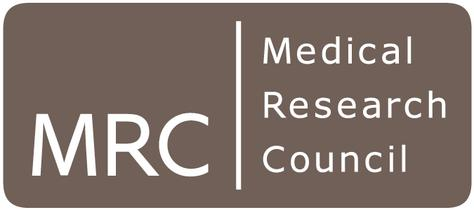 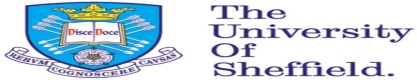 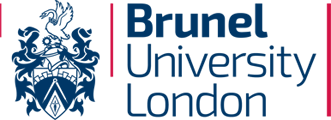 11
[Speaker Notes: Delighted to present on behalf of this collaboration – talented researchers – public health, health economics, trials, qualitative methods, infant feeding – working closely with practitioners and women 

Tackling one of the most important challenges in public health – endemically low breastfeeding rates in some communities, and the substantial societal barriers that have developed as a result]
The plan
Series of studies to design and test cash transfer scheme in areas with low breastfeeding rates (synergizing with existing BF support/resources)

Focus on any breastmilk at 6-8 weeks

Year 1 – development
Year 2 – feasibility test
Years 3-4 – full scale randomised trial
12
[Speaker Notes: Importance of adding something too what is already ongoing (not replacing the role of HVs, MWs, BFSWs Baby Buddy etc)]
Concerns
“Is it ethical to use that hook?” (Local Authority)

“You can give mums something to encourage them to breastfeed but she still might be getting hassle off family members, friends and things like that” (5, BFPSW)

“They should do this because they want to do it not because someone’s saying well we’ll give you 50 quid for doing it” (19, Health Visitor)
13
[Speaker Notes: Reservations about scheme in principle]
Hopes
“without trying to delve into the ethical debate and getting all middle class about it, if it does what it sets out to achieve, then that is a good thing, because the knock-on benefits to the rest of the, you know, in terms of population could be big” (23, Midwife) 
“For the ones who are umming and awing about it, it might work” (FG2, Midwife)
14
[Speaker Notes: Positive views of scheme]
More acceptable in areas with low rates
Local street intercept survey n= 128 women
15
[Speaker Notes: Women living in low BF neighbourhoods find the NOSH scheme more acceptable than those women living in neighbourhoods with high BF rates

Results
 - 80% thought it was a good idea
Methods
Talked to women – street intercept survey at shopping centres in Crystal Peaks/Castle Market/Barker’s Pool
Women aged 16 yrs +
54/128 were from neighbourhoods with low 6-8 wk breastfeeding rates
Manor, Arbourthorne, Page Hall, Darnall, Mosborough, Shiregreen, Upperthorpe, Handsworth,]
16
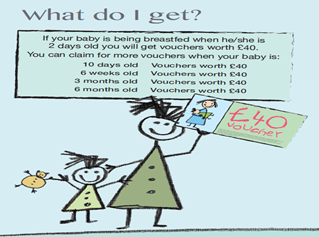 17
The why
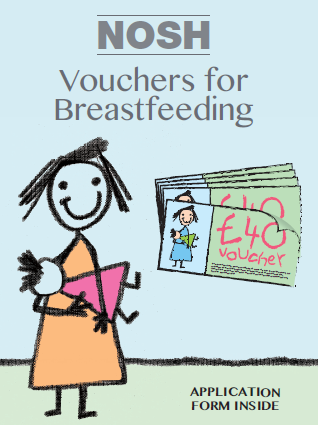 “The NOSH Scheme offers vouchers to mums who breastfeed as a way of acknowledging both the value of breastfeeding to babies, mums and society, and the effort involved in breastfeeding"
Vanessa
19
The media reaction
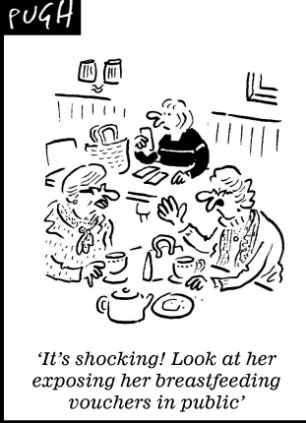 Field testing the scheme
Nov 2013
20
Trial results
10,010 babies due 6-8 week developmental check
5,398 eligible infant-mother dyads
2,496 (46%) registered with the scheme
2,179 (40%) claimed vouchers
1,827 (34%) claimed 6-8 week vouchers
21
The trial results
22
[Speaker Notes: 6% point difference in favour of the intervention (95% CI, 2.4.-10.0; P = 0.002)]
23
Voucher claims
96% (8,239) countersigned by midwives or health visitors
Other signatories: nurses, GPs, paediatricians,  nursery nurses, breastfeeding support workers and midwife support workers
528 signatories in total
24
25
Offering £s for breastfeeding
Engaged people
Impacted on relationships
Helped communicate the value of breastfeeding 
Positive influence on those who support and protect women who breastfeed
26
[Speaker Notes: Engaged people – everyone can talk about BF
Men talking about it down the pub
MWs found it easier to talk to women living in non BF cultures
Media/ social media discussions about BF]
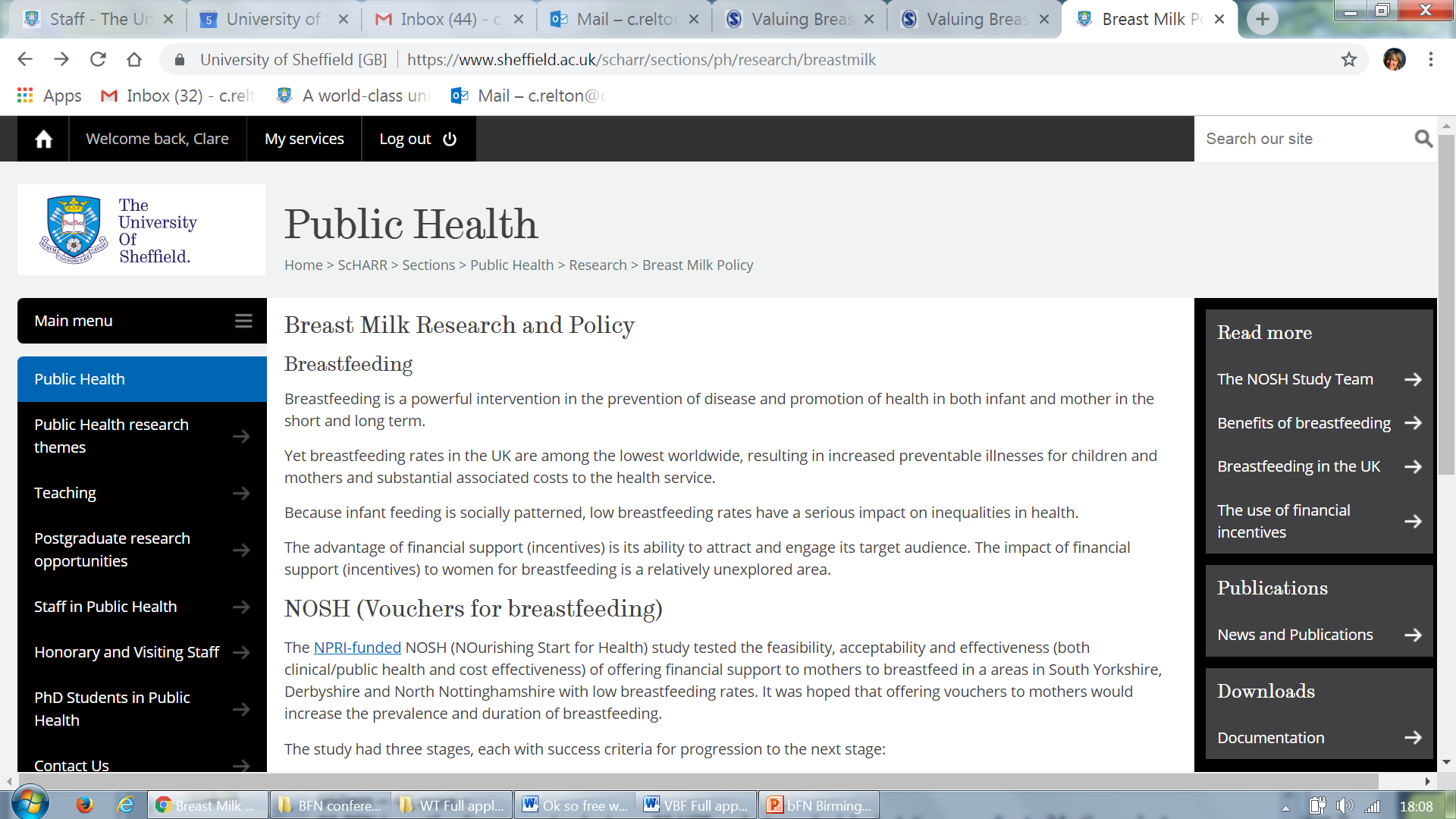 27
The response
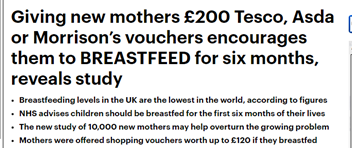 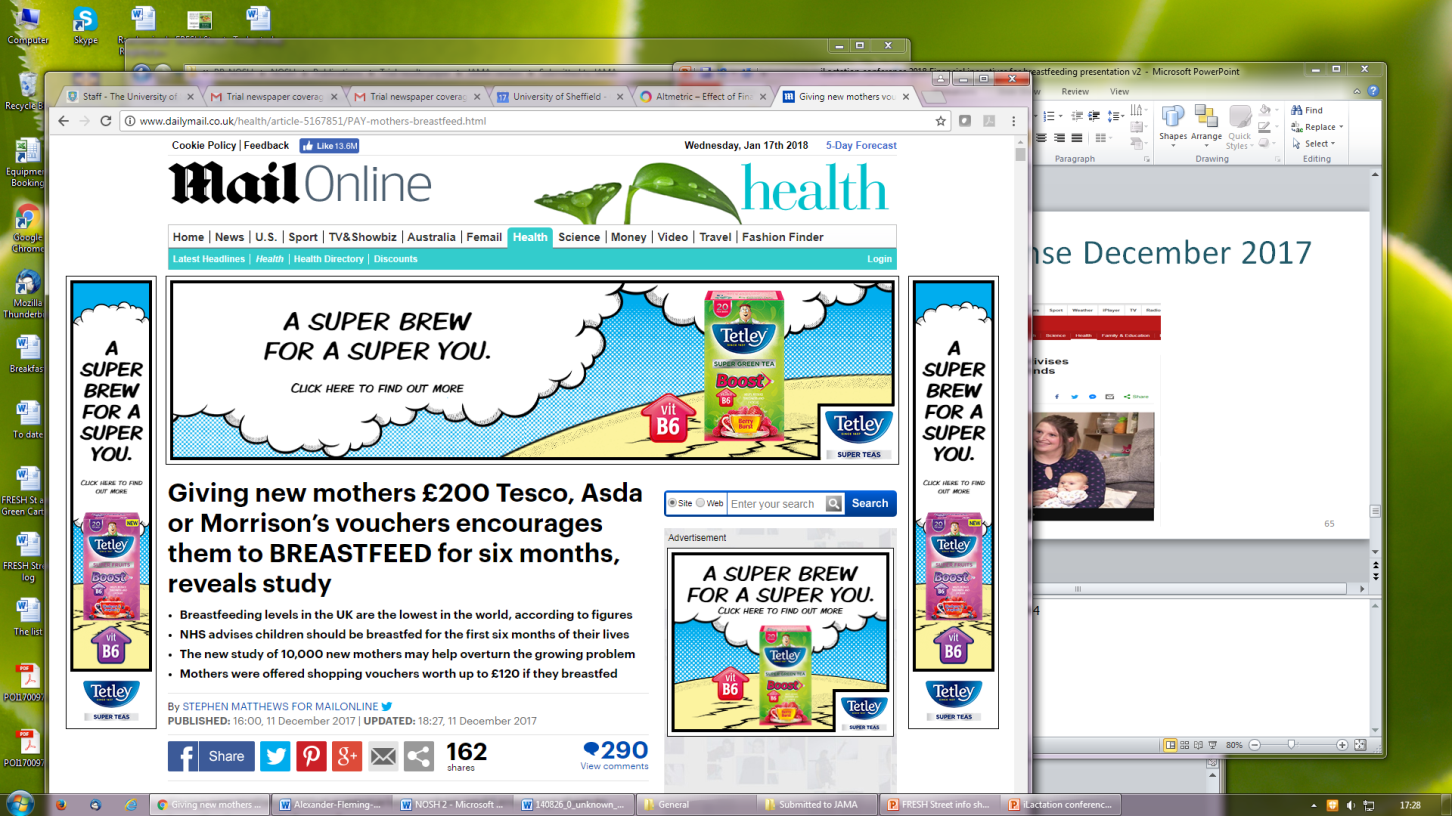 28
[Speaker Notes: http://www.bbc.co.uk/news/health-42280444
Lots of reactions]
Fiona
29
[Speaker Notes: https://www.bbc.co.uk/news/av/health-42324534/shop-vouchers-could-boost-breastfeeding]
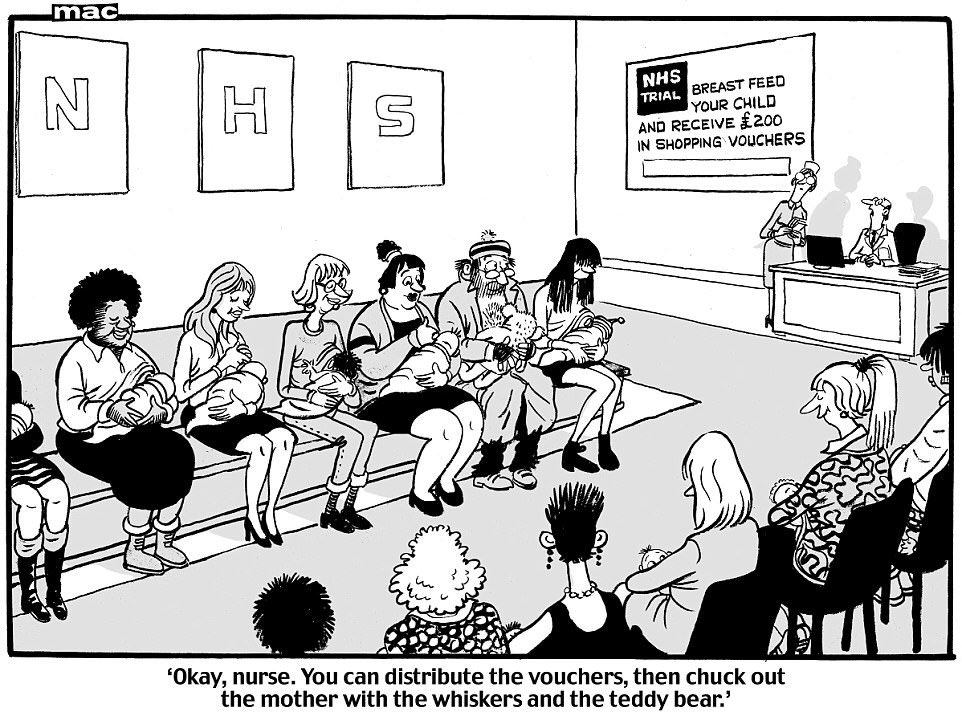 November 2017 - Trial results announced
30
Changing the conversation
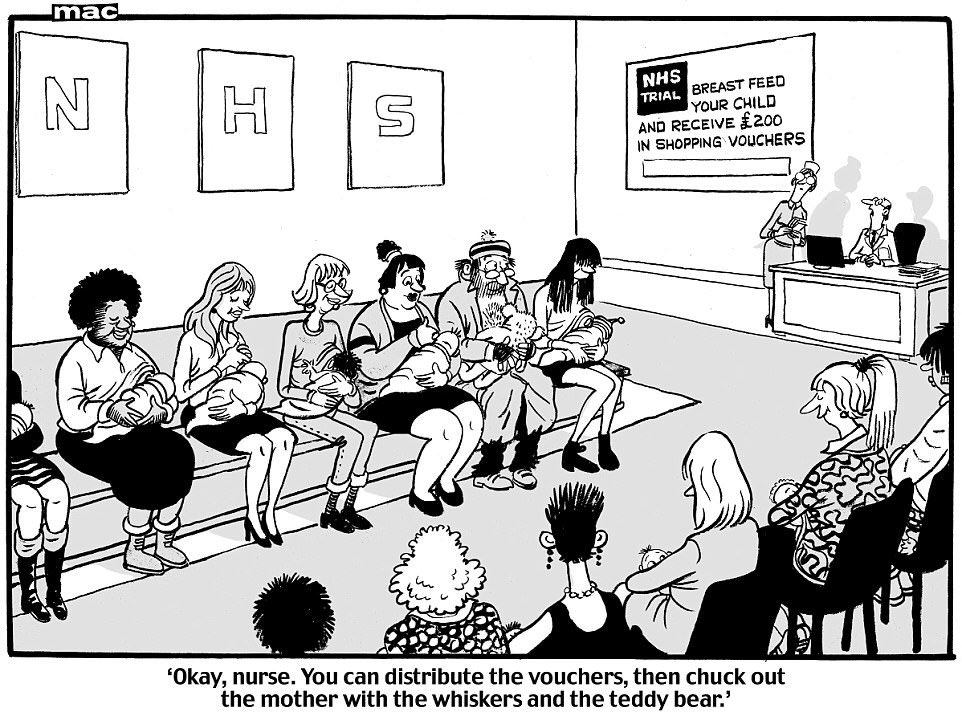 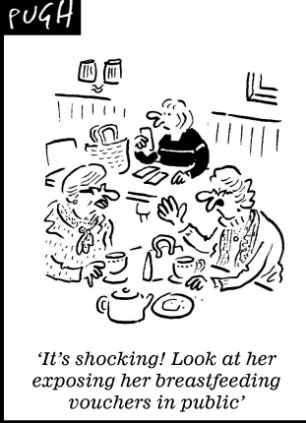 2013
2017
31
[Speaker Notes: Changing the nations conversation…..]
USA research
Puerto Rican women 
Low income 
WIC programme
Breastfeeding
Financial incentives 
Monthly
Increasing $20 to $70 ($270 total)
Contingent on observed breastfeeding
Yukiko Washio, Pediatrics. 2017
32
[Speaker Notes: http://pediatrics.aappublications.org/content/early/2017/02/02/peds.2016-3119

Washio Y, Humphreys M, Colchado E, et al. Incentive-based Intervention to Maintain Breastfeeding Among Low-income Puerto Rican Mothers. Pediatrics. 2017;139(3):e20163119

Dr. Yukiko Washio, the Principal Investigator (PI), is faculty at the Department of Behavioral Health and Nutrition at University of Delaware and at the Obstetrics and Gynecology Department of Christiana Care Health Services (CCHS).]
USA research
Individual recruitment
N=36 recruited
33
[Speaker Notes: http://pediatrics.aappublications.org/content/early/2017/02/02/peds.2016-3119

Washio Y, Humphreys M, Colchado E, et al. Incentive-based Intervention to Maintain Breastfeeding Among Low-income Puerto Rican Mothers. Pediatrics. 2017;139(3):e20163119]
Results
34
Financial incentives for breastfeeding
USA 
Maintaining breastfeeding RCT with low income mothers on WIC programme (Pediatrics, 2017)
NIH full trial (2019-2023)
35
Financial incentives for breastfeeding
UK
NOSH Trial (JAMA 2017)
Barnsley Family Nurse Partnership (Journal of Health Visiting 2017)
36
37
[Speaker Notes: https://www.magonlinelibrary.com/doi/10.12968/johv.2017.5.12.606]
“Its obvious that its cost effective but there is no political traction ….x thinks people should not be paid to do what they should already be doing”
Director of Public Health
38
[Speaker Notes: DPH]
Four forms of social support
Instrumental support (enabling/ empowering nature of money to obtain resources required to breastfeed)
Informational support (the scheme booklet providing information about the value of breastfeeding and where to seek support to breastfeed), 
Emotional support (women felt valued by the vouchers and the 'congratulation' letters accompanying them)
Appraisal support (offering the vouchers at different time points helped women set breastfeeding )

Theory of social support (House, 1981)
39
40
What next?
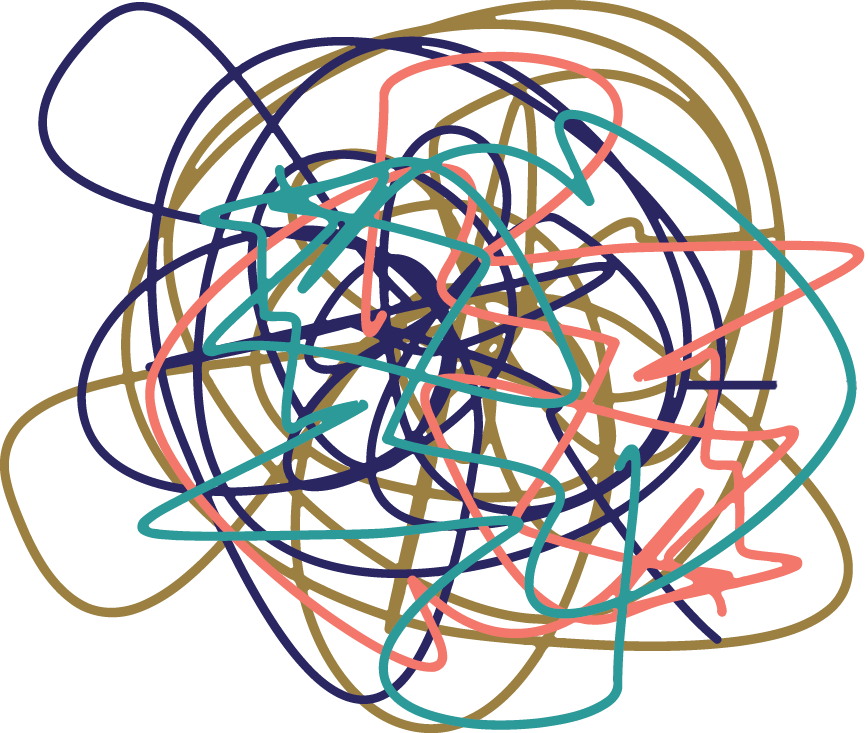 41
[Speaker Notes: A tangle of questions
In no particular order – each question links to each of the others
Objective assessment of breastfeeding 
Long term impact 
Exclusive (not any) breastfeeding  
How to make it ‘policyable’? – translating into policy and practice – what is the most efficient (effective and economic) formula/ recipe – 
which populations (sub-analyses – by routine data – bF initiation, BF at 6-8 wks – randomise or stratify by service e.g. neonatal unit, HV service, MW service, Young mums service)
How  integrated/embedded with which services (ensuring that it complements/ synergises with existing provision)
How integrated/ combined with existing PH social media based interventions (given the need to inform and support over and above the many hundreds of days when women are not in contact with their midwives or health visitors
which formulas/ recipes of the intervention – conditionality, amount, timing, single vs multiple doses
Funding the vouchers?
Best way to test (area based routine data vs service delivery based data)]
The plan - Valuing Breastfeeding
5 year research programme 
England, Scotland, Northern Ireland
42
[Speaker Notes: Importance of adding something too what is already ongoing (not replacing the role of HVs, MWs, BFSWs Baby Buddy etc)]
Goals
To identify an optimally targeted and cost-effective financial incentive scheme to increase breastfeeding across the UK 
Study the impact of financial incentives for breastfeeding on multiple levels within the UK Infant Feeding complex system
Inform UK decision makers about a range of  financial incentive policy options
43
Year 1
Work with a wide range of stakeholders in infant feeding to develop the different financial incentive based intervention and refine the research design.
44
Years 2 - 5
The trial – multi-arm, multi-stage trial
Simultaneous and efficient testing of multiple (different sized) financial incentives over three years
Stop those that are less effective
Continue the most promising ones
Stratify by population level breastfeeding rates at 6-8 weeks
45
46
47
48
49
50
51
52
The research plan
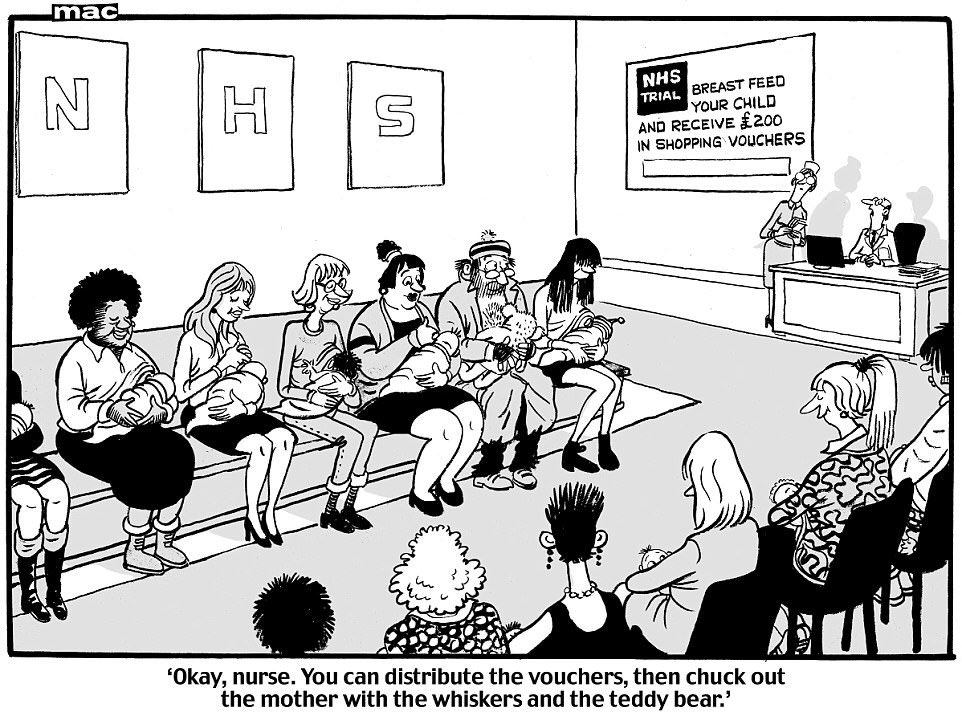 Field test newly developed objective markers of breastfeeding (for use with the vouchers)
53
[Speaker Notes:  To assess the effectiveness, acceptability and generalisability of a range of values of financial incentives
 To assess the longer-term health outcomes for infants and mothers in the different intervention areas 
 To assess the longer-term cost effectiveness of the approaches tested 
 To determine the level of any misreporting of breastfeeding in routine administrative data on infant feeding]
Macromolecules in Human Milk
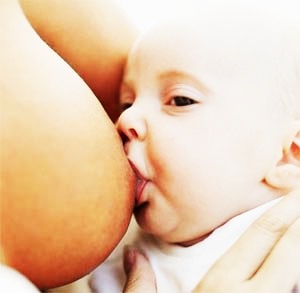 [g/L]
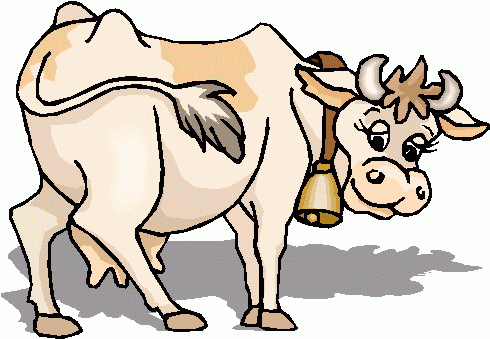 Protein
12
35
Fat
35
Lactose
65
35
5-15
Oligosaccharides
45
Slides courtesy of Lars Bode
0.05
Human Milk Oligosaccharides (HMOs)are Complex Sugars
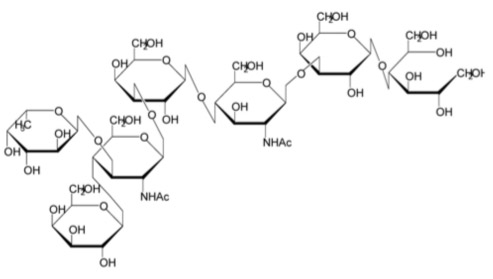 Fucose (Fuc)
N-acetyl-glucosamine   (GlcNAc)
Glucose (Glc)
N-acetylneuraminic acid
  (Neu5Ac)  sialic acid
Galactose (Gal)
Personalized complex HMO composition
(HMO ”fingerprint”)
Relative HMO composition (% of total HMOs)
n=1,206
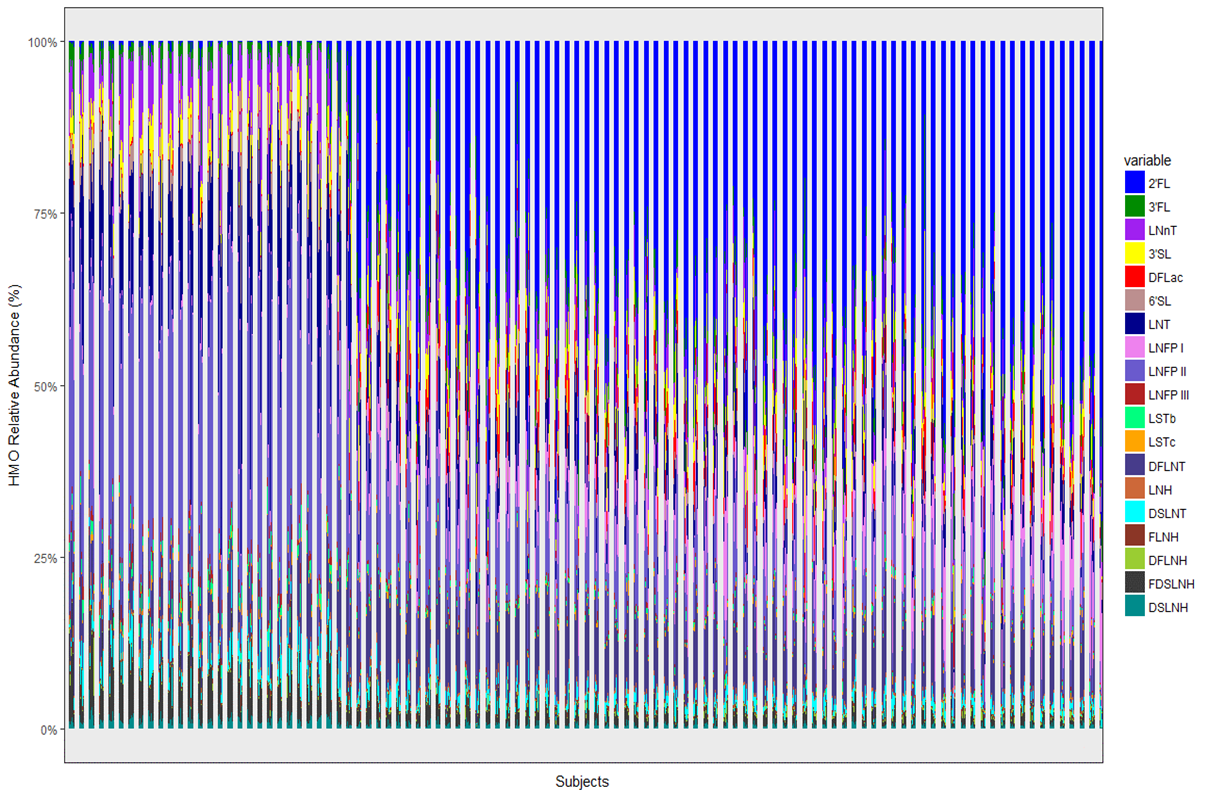 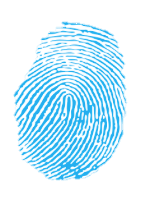 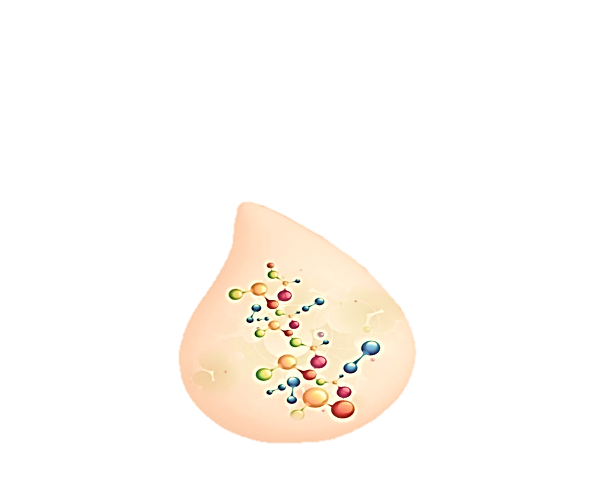 preliminary data from CHILD study cohort
(in collaboration with Dr. Meghan Azad)
Incentives
Who?
Conditional on?
How much?
What for?
57
Size of incentive
Scale down?





Nudge theory based on 5p every time a mother puts her baby to the breast 
If she does this 20 times a day = £1 a day x 7 days = £7 a week x 6-8 weeks = £42 - £56 at 6-8 weeks
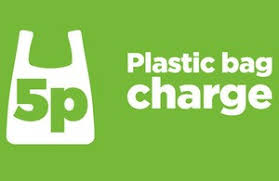 58
[Speaker Notes: 5p tax on single use plastic bag was introduced in October 2015 and within 6 months reduced plastic bag use by 85% - its now up to 90%
So using nudge theory based on 5p everytime a mother puts her baby to the breast 
If she does this 20 times a day = £1 a day x 7 days = £7 a week x 6-8 weeks = £42 - £56 at 6-8 weeks
So £50 one payment at 6-8 weeks for either any or exclusive BF?

Plastic bag 5p tax goes to charity
So how about 5p tax on every tin of infant formula – and that is used to pay for the BF incentive…
2015-2025 an estimated £730 million generated from retailers charitable donations. Where does this money go? Is it going to PHE?]
Type of incentive
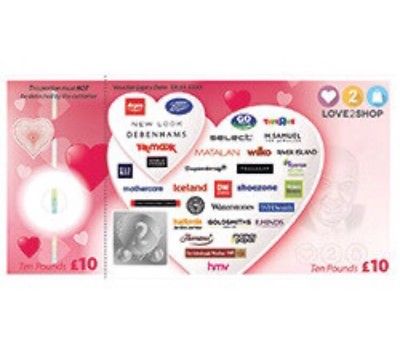 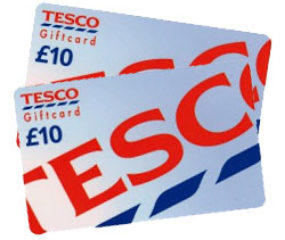 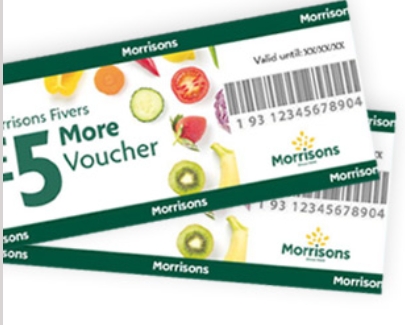 59
Restricted?
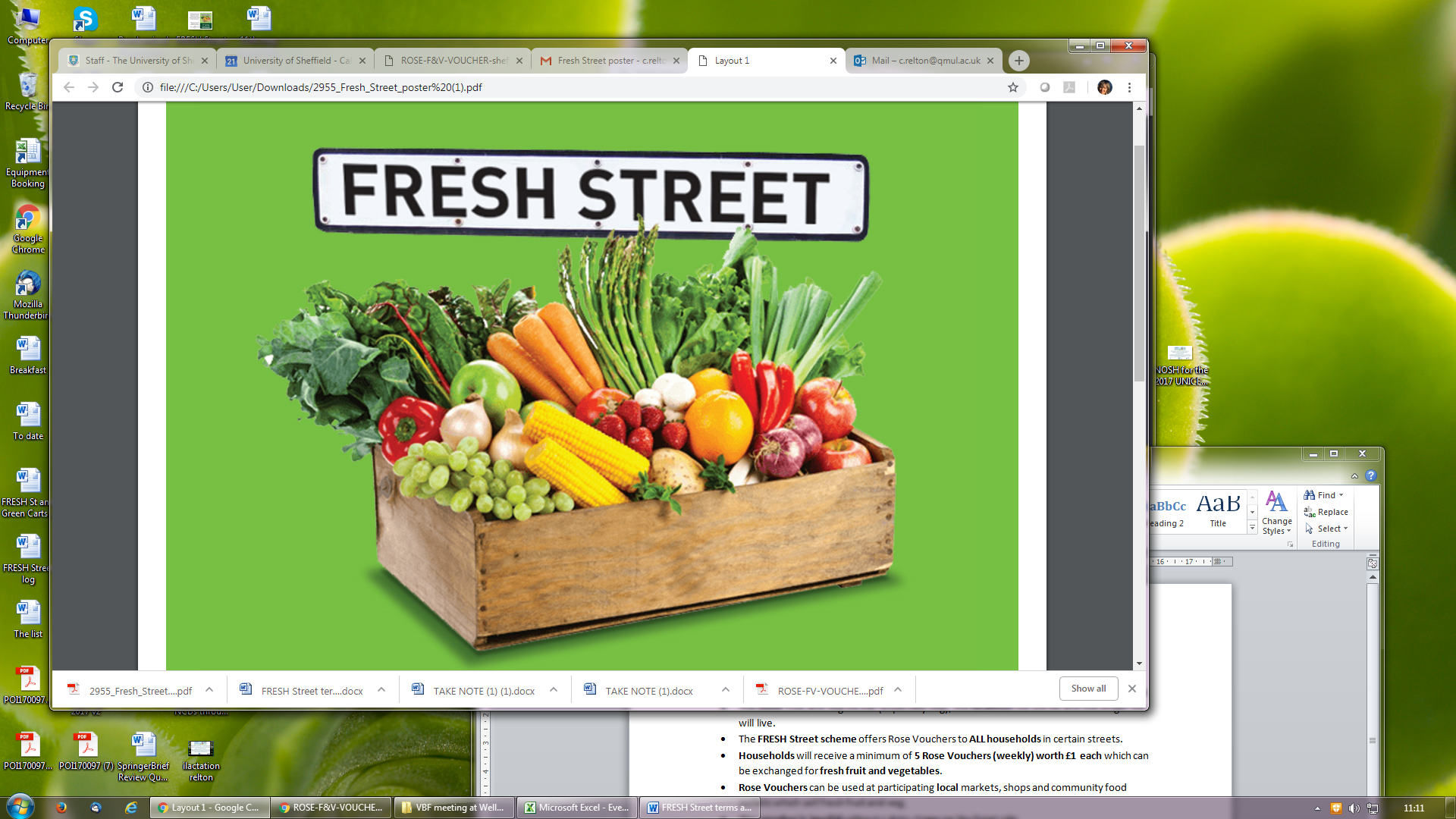 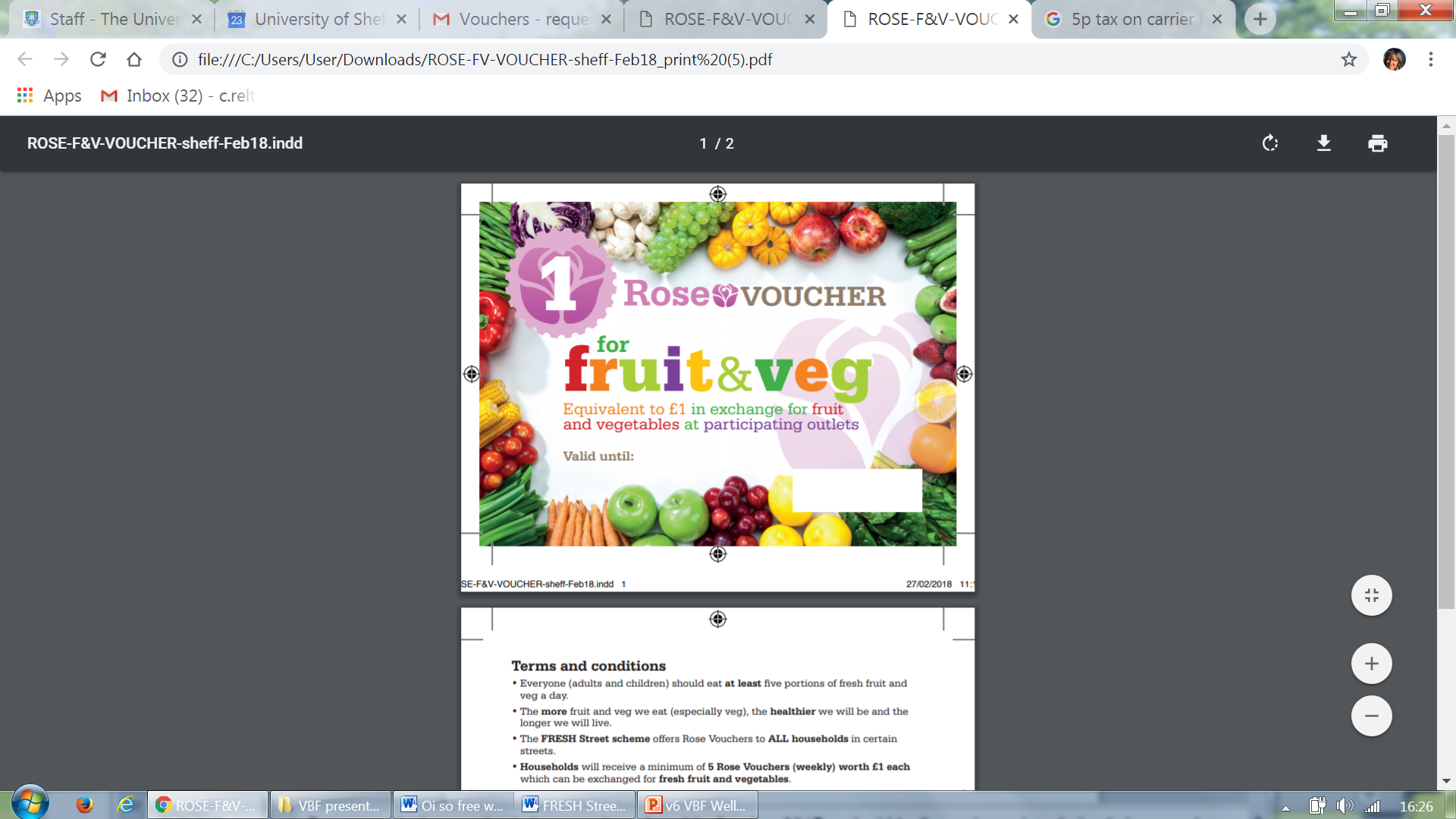 60
Most likely variations…?
1. Same value voucher (£40) conditional on any breastmilk at 3 timepoints (2 days, 10 days, 6-8 weeks)
2. Lower value voucher (£20) conditional on any breastmilk at 3 timepoints (2 days, 10 days, 6-8 weeks).
3. Single voucher (£100) conditional on exclusive breastmilk at 6-8 weeks
61
NOSH
 Value of the voucher (£40) conditional on any breastmilk at 5 timepoints (2 days, 10 days, 6-8 weeks, 3 months and 6 months)
 The experimental interventions will be offered in the intervention clusters for between one to three yrs
62
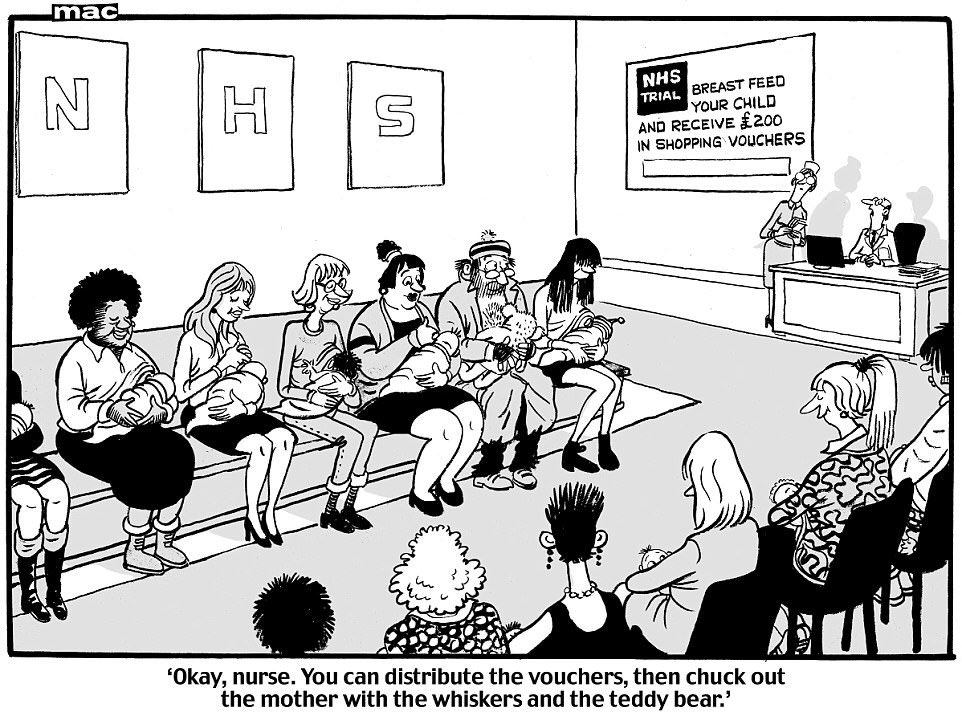 November 2017 - Trial results announced
63
Valuing Breastfeeding
Thank you
Questions?

c.relton@sheffield.ac.uk
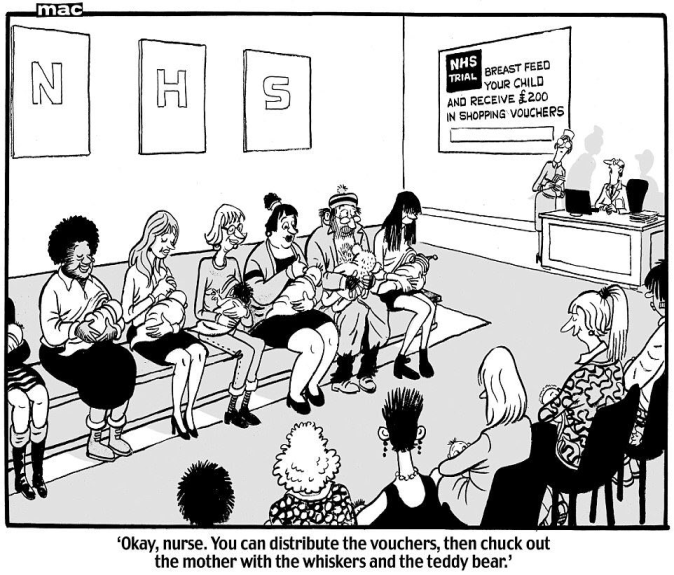 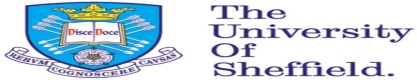 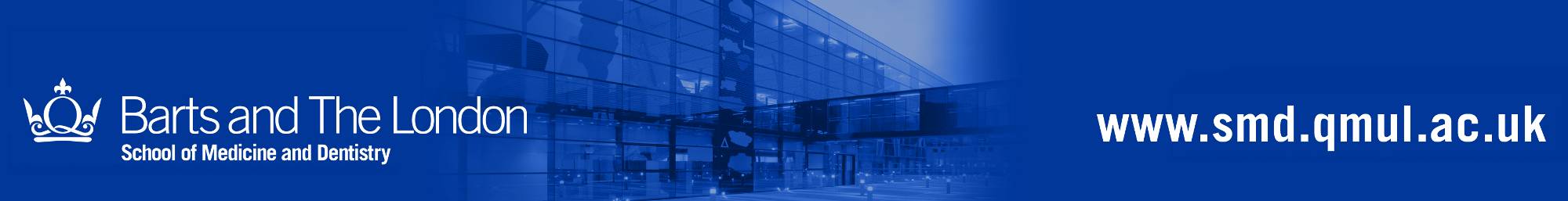 64
[Speaker Notes: 950am – 45 mins - 
99 BFN breastfeeding support volunteers 20 HCPs - doctors, doulahs lactation consultants 24 other volunteer peer support workers 31 speakers, presenters
Talk about  their role in NOSH]
Slides courtesy of Lars Bode
65
SPARE SLIDES
66
Measuring outcomes
Multiple sources & perspectives

Trial
Primary outcome
Any breastfeeding at 6-8 weeks
Secondary outcomes
1. Initiation of breastfeeding 
2. Exclusive breastfeeding at 6-8 weeks 
3. Breastfeeding at hospital discharge, 7 – 10 days, 10-14 days, 6 and 12 months 
4. Cost-effectiveness of the approaches tested
67
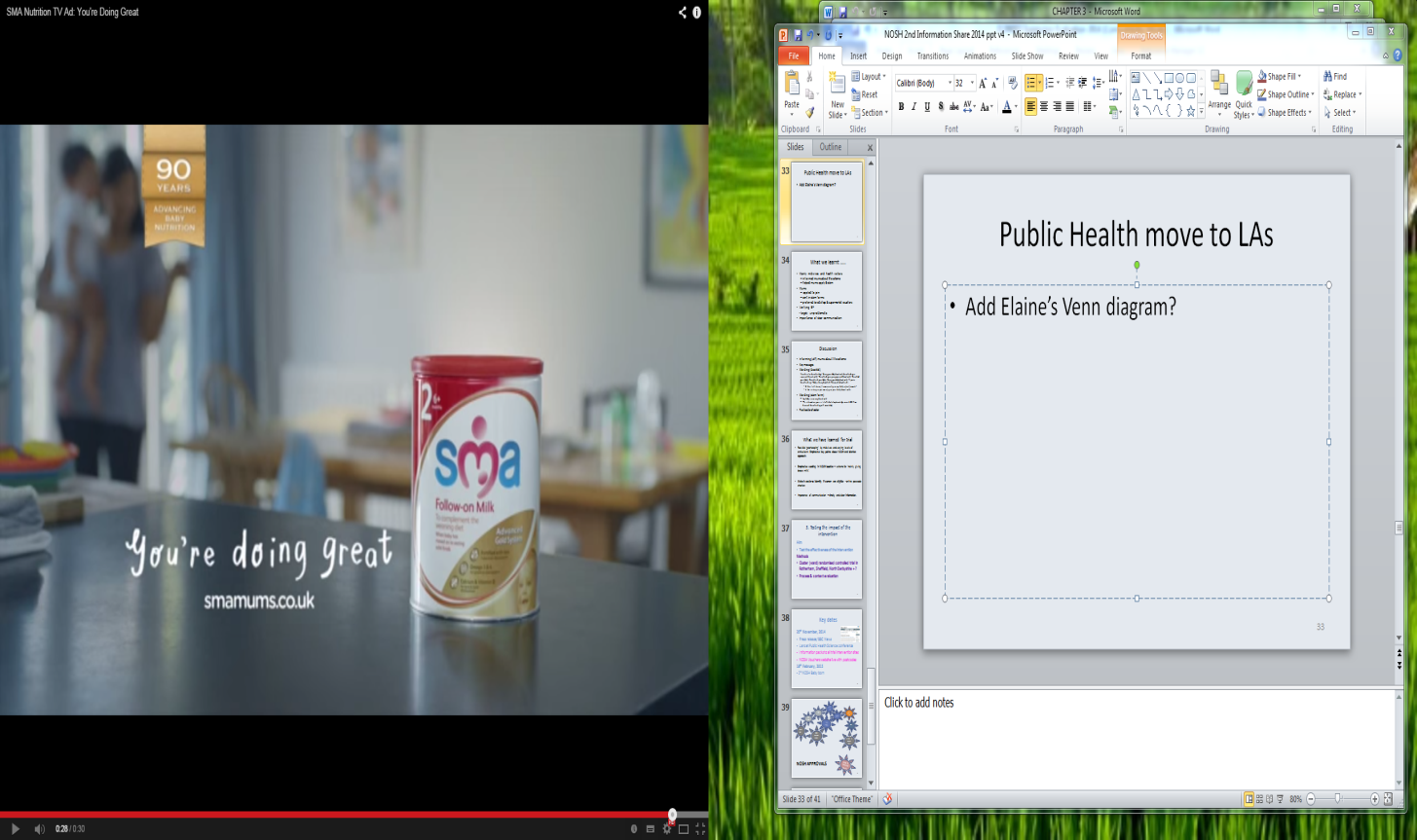 5 million years of product development
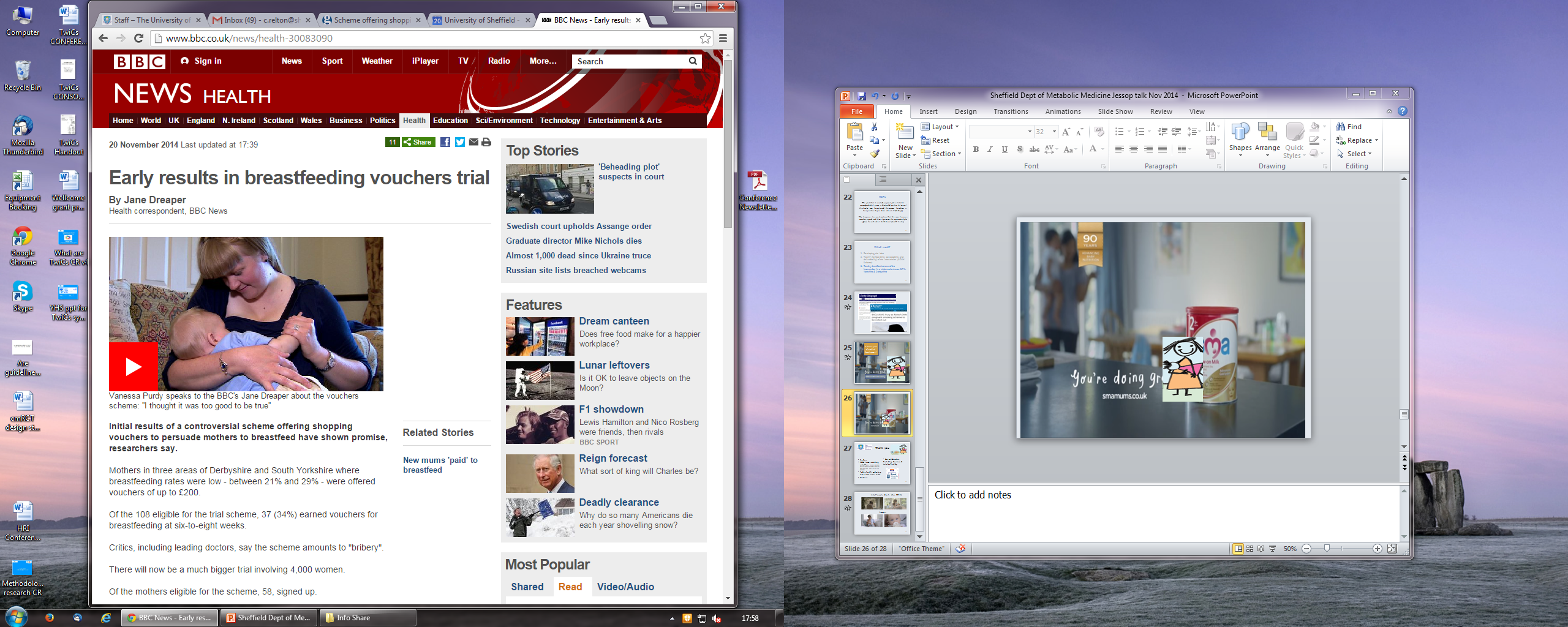 Vouchers for Breastfeeding
68
Public impact
Legitimacy
Public confidence
Stakeholder engagement 
Political commitment
Policy 
Clear objectives 
Strong evidence 
Feasibility  
Action 
Management
Measurement 
Alignment
69
[Speaker Notes: Source – Centre for public impact – global organisation
Legitimacy – underlying support for any initiative is influenced by
Public confidence
Stakeholder engagement 
Political commitment
Policy – a good policy needs to have
Clear objectives 
Strong evidence 
Feasibility  
Action –translating policy into real world action – this needs
Management
Measurement 
Alignment]
Incentives
Who?
Mother
Mother plus a ‘Significant Other Supporter (SOS)’
70
Incentives
Who?
Conditional on?
Any breastfeeding (exclusive or mixed feeding) at 6-8 weeks
Exclusive breastfeeding at 6-8 weeks
71
Incentives
Who?
Conditional on?
How much?
£200 total (front loaded - 5 stages of £40 – at 2 days, 10 days, 6-8 weeks, 3 months and 6 months)
£200 total (increasing monthly amounts)
£120 (3 stages of £40 – at 2 days, 10 days, 6-8 weeks) 
£100 (single stage of £100 at 6-8 weeks) 
£50 (single stage of £50 at 6-8 weeks)
72
73
The interventions to be tested in the trial will be decided during the development phase so that they
fit local resources and priorities. All interventions will offer financial incentives in the form of
shopping vouchers to mothers conditional on their infant receiving breast milk at 6- 8 weeks postpartum,
with a wide choice of voucher redemption. The interventions to be tested may vary in their
'dose' (value of the vouchers offered, the number of timepoints), conditionality (exclusive
breastfeeding and/or mixed feeding), redemption type. Based on the results of our stakeholder
engagement this year in England and Northern Ireland, the most likely variations are:
 Same value voucher (£40) conditional on any breastmilk at 3 timepoints (2 days, 10 days,
6-8 weeks)
 Lower value voucher (£20) conditional on any breastmilk at 3 timepoints (2 days, 10 days,
6-8 weeks).
 Single voucher (£100) conditional on exclusive breastmilk at 6-8 weeks
The experimental interventions will be offered in the intervention clusters for between one to three
years
74